Figure 2 Association of intra-abdominal adiposity (VFA on CT scans) with elevated C-reactive protein. Significance of ...
Eur Heart J Suppl, Volume 8, Issue suppl_B, May 2006, Pages B4–B12, https://doi.org/10.1093/eurheartj/sul002
The content of this slide may be subject to copyright: please see the slide notes for details.
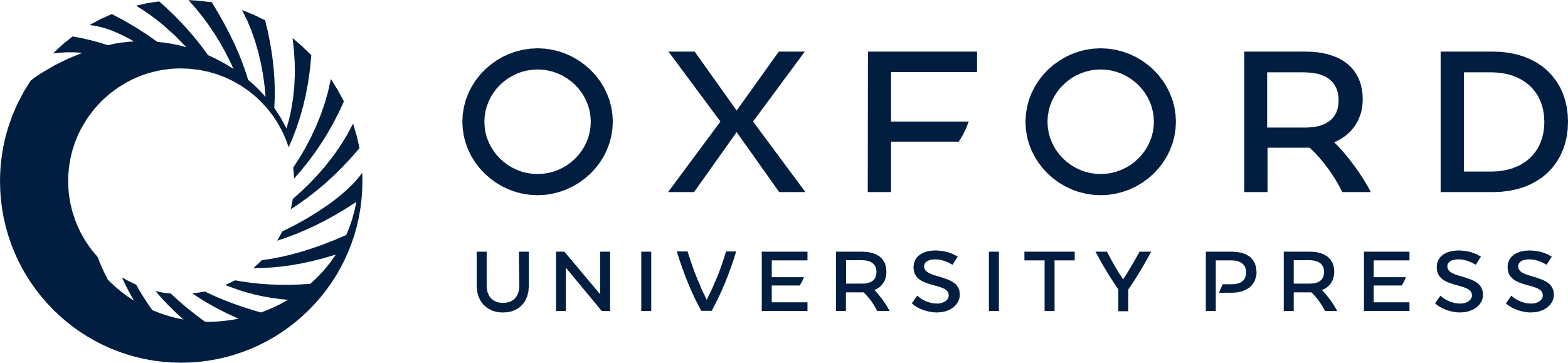 [Speaker Notes: Figure 2 Association of intra-abdominal adiposity (VFA on CT scans) with elevated C-reactive protein. Significance of results: P<0.0001 vs. (asterisk) quintile 1; (dagger) quintile 2; (double dagger) quintile 3. Reproduced with permission from Lemieux et al.27


Unless provided in the caption above, the following copyright applies to the content of this slide: © The European Society of Cardiology 2006. All rights reserved. For Permissions, please e-mail: journals.permissions@oxfordjournals.org]